Research at AIISH
AIISH is recognized as 
- Centre for Advance Research by UGC
- Science and Technology Institute by DST.
Centre for Research & Development
To promote research, ensure quality & ethics in research
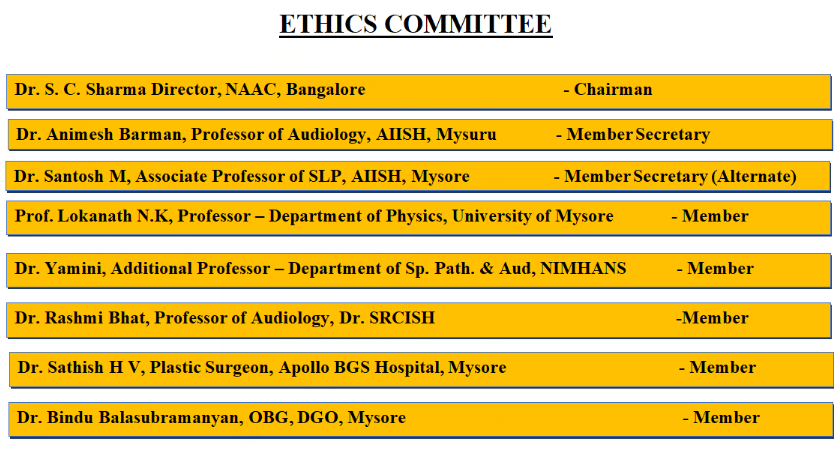 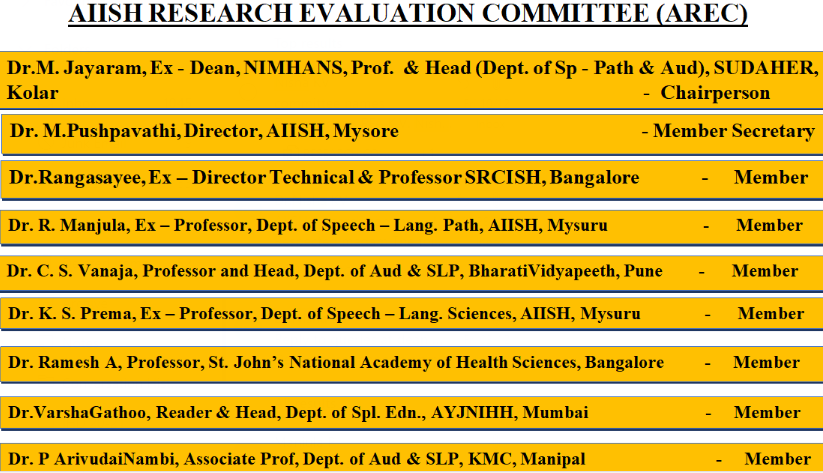 Research at AIISH
Research in the area of communication disorders
One of the major objectives
Vision: to conduct need-based research
Mission: to promote, sustain and provide original research
To achieve this:
 Labs with good infrastructure having state-of-the-art equipment (Electrical brain imaging, next gen sequencing lab, swallowing lab) , human resource
to encourage large scale research and longitudinal studies, the institute extended the grant for ‘AIISH Research Fund’ from one year to three years duration
Collaborative research at National and International levels to meet global standards
Journals & books in Library & Information center
ICT application for research (softwares, statistical tools, plagiarism sw)
Research activities at AIISH
Faculty / Staff members level
Student level
Scientific papers in 
National and international scientific fora
Peer reviewed journal publications
Projects
Extramural (Govt: DST, DBT…)
Intramural (AIISH Research Funds)
19 faculty recognized as Ph.D. Guides of Mysore Univ. & some in External Univ.
Hard core course at PG level
Soft core course – Dissertation
Journal Club
Ph.D.
Scientific papers in 
National and international scientific fora
Peer reviewed journal publications

Student Research at AIISH, a serial publication based on the postgraduate research at the Institute.
Note: Faculty members are also serving as Ph.D guides in external universities
Extramural Projects (New: 6; Ongoing: 5)
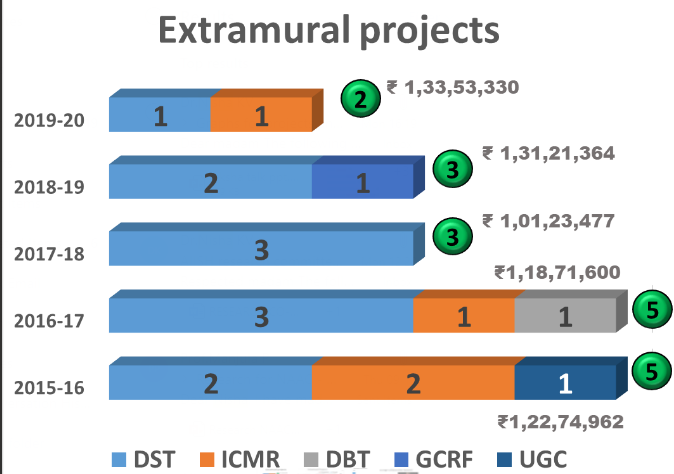 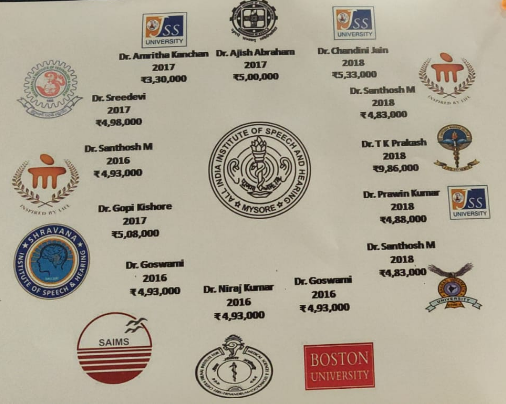 Eg. Of MoU:
To encourage collaborative research…
Interaction with AIISH Alumni working in academic and research centres abroad has been initiated to encourage collaboration
List of researchers and labs across globe are collected & being updated
List of reviewers in different areas of communication disorders prepared & being updated
Intramural research projects: AIISH Research Funds (ARF)
Established in 2001
To promote multidisciplinary research
AIISH Research Evaluation Committee (AREC) 
AIISH Ethics Committee
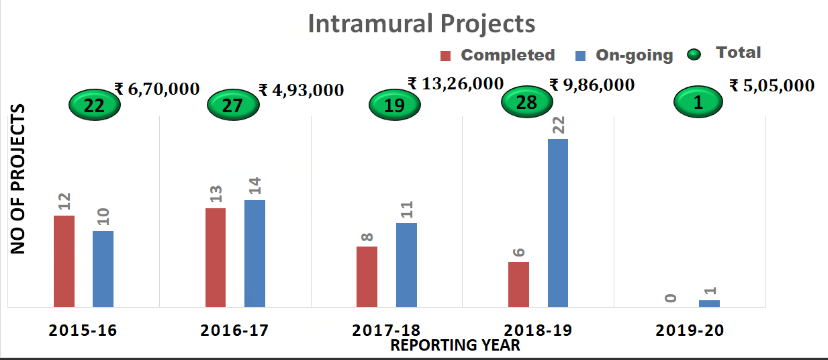 ARF Project – Work flowchart
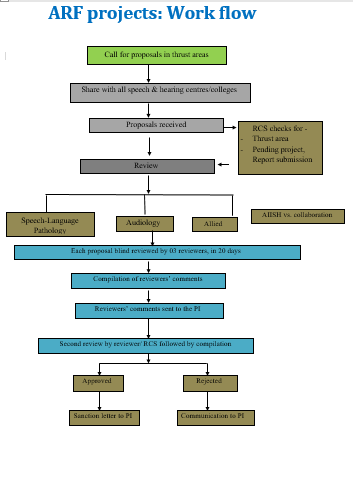 Research Publications & Awards(Code of ethics for research ensured)
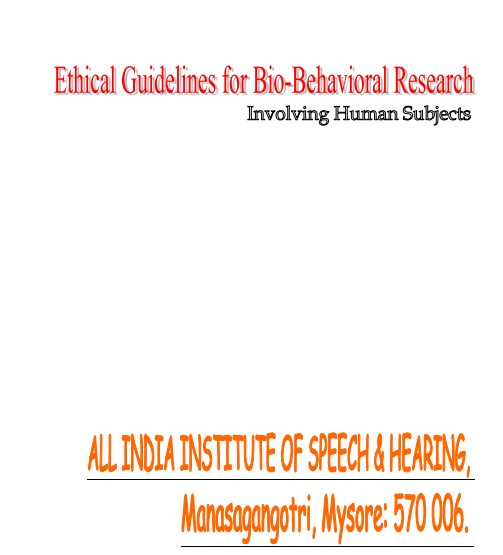 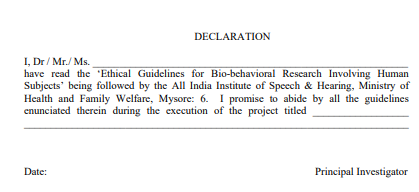 There is an AIISH ethical committee to oversee implementation of research projects & student research work
to preserve and protect the rights, privileges, power and liberties of subjects. 
several principles and standards of behavior that every research practitioner needs to adhere. 
Guidelines given for research ethics are followed
Plagiarism check - starting from research proposal stage to report submission stage
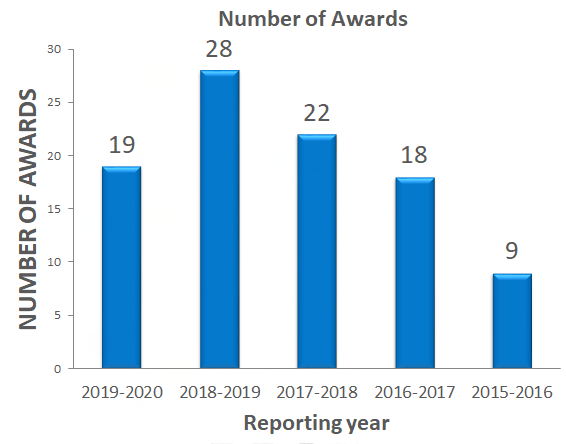 Thank You..